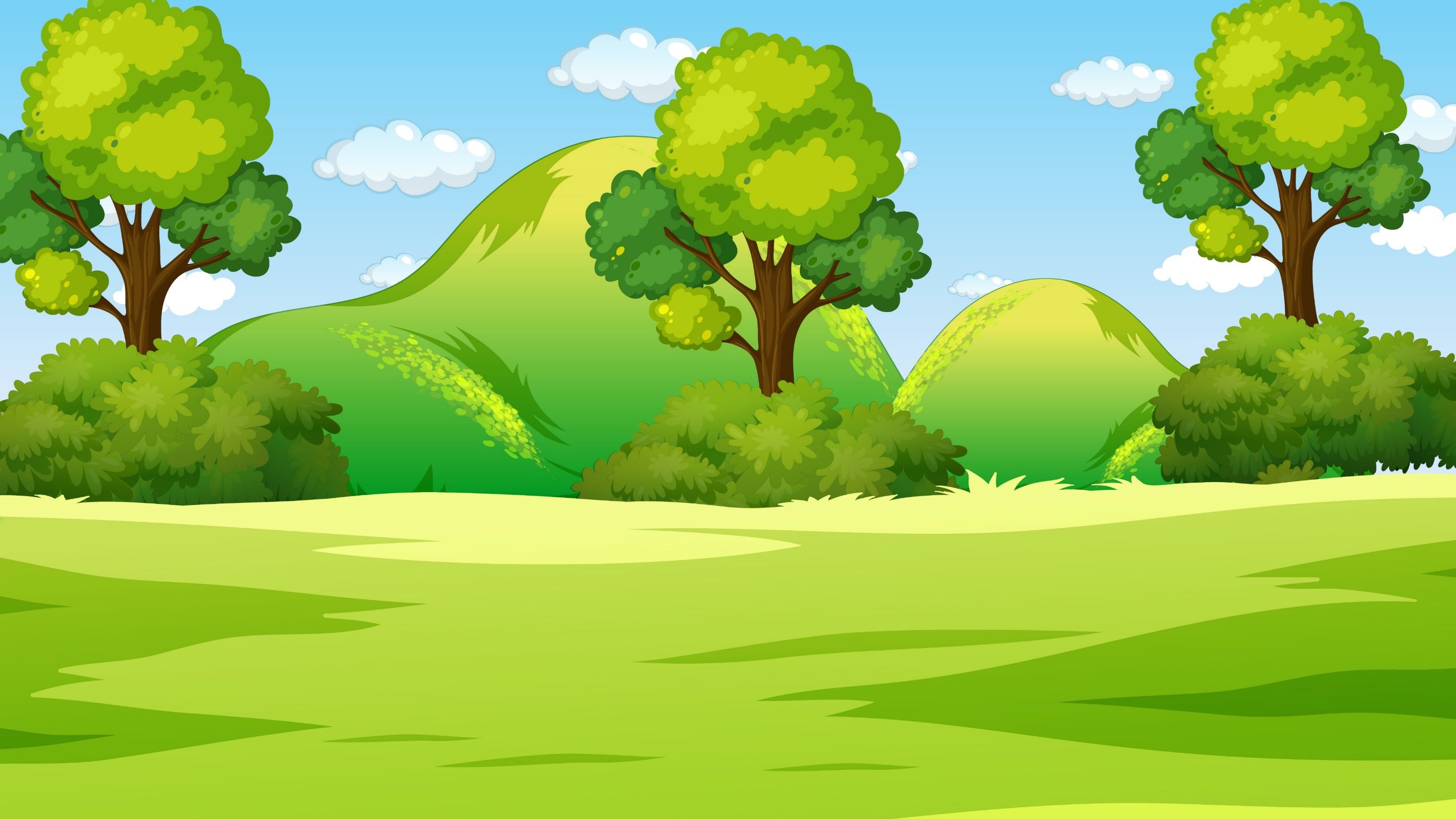 Thứ … ngày … tháng … năm …
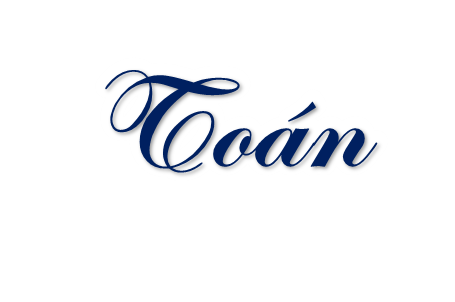 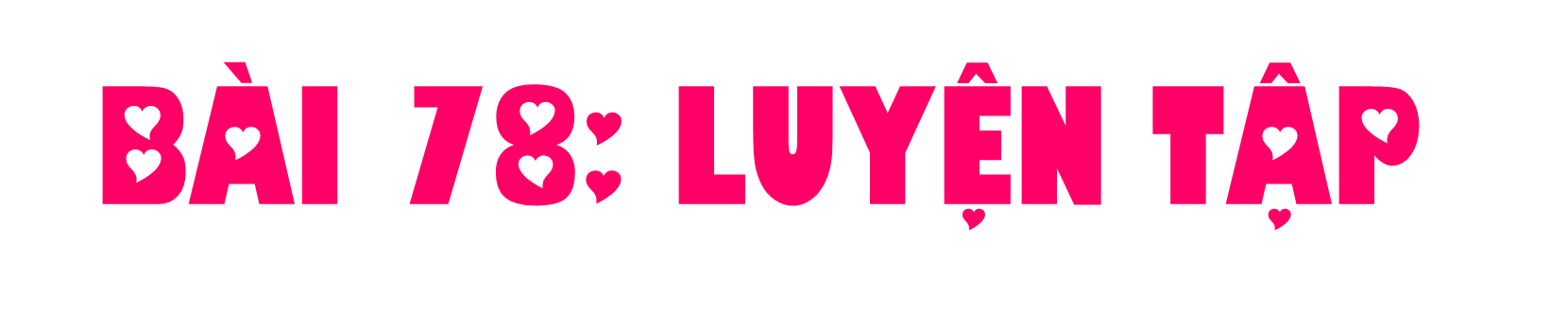 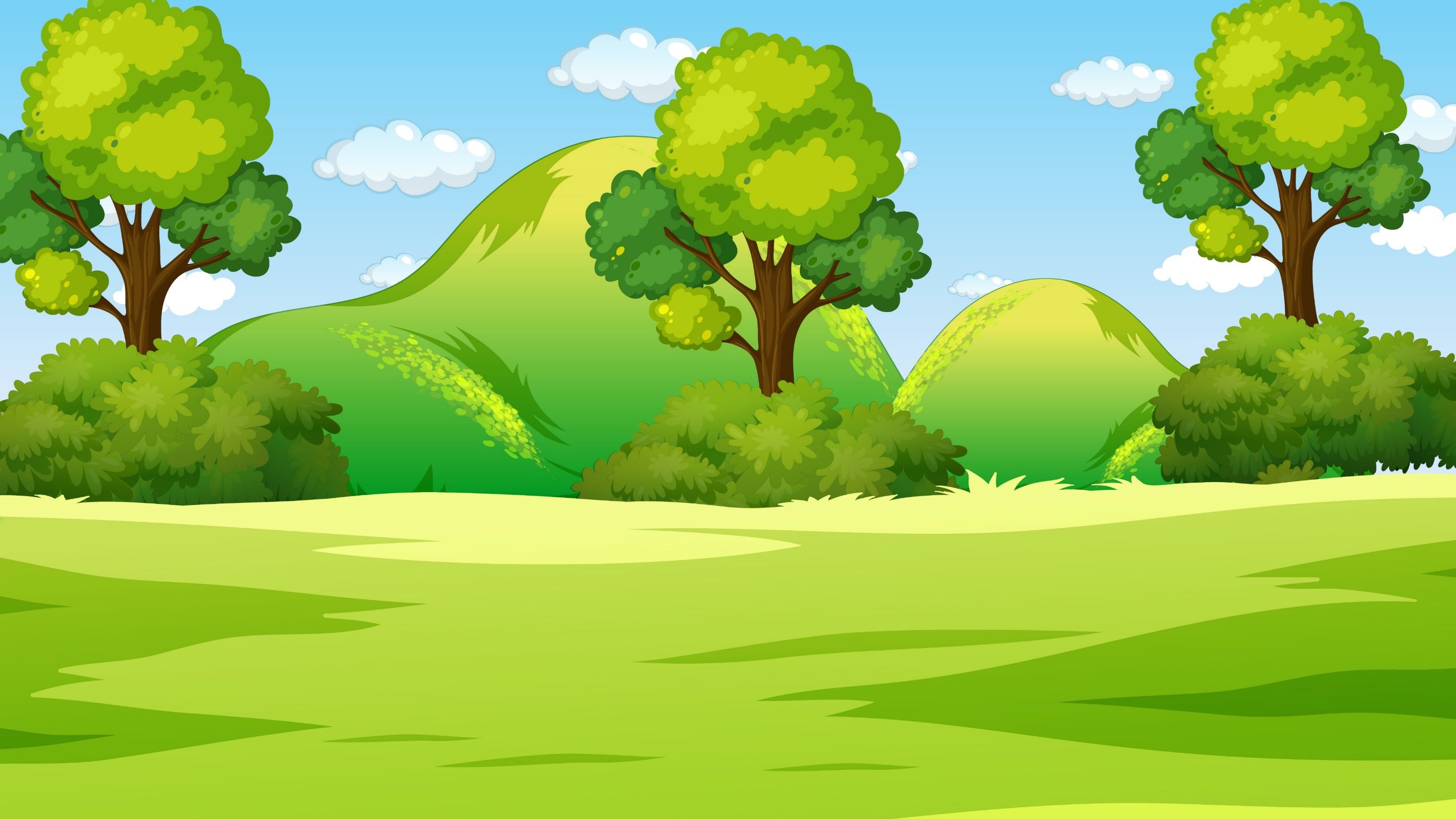 1
Tính
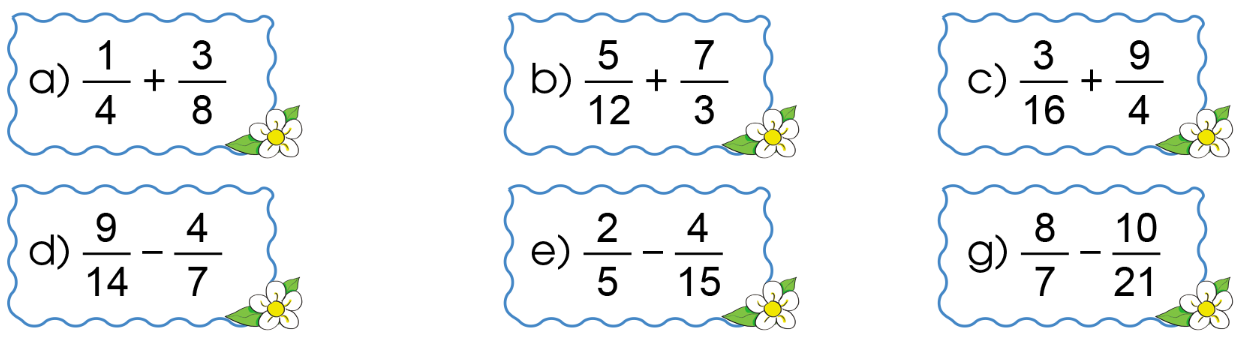 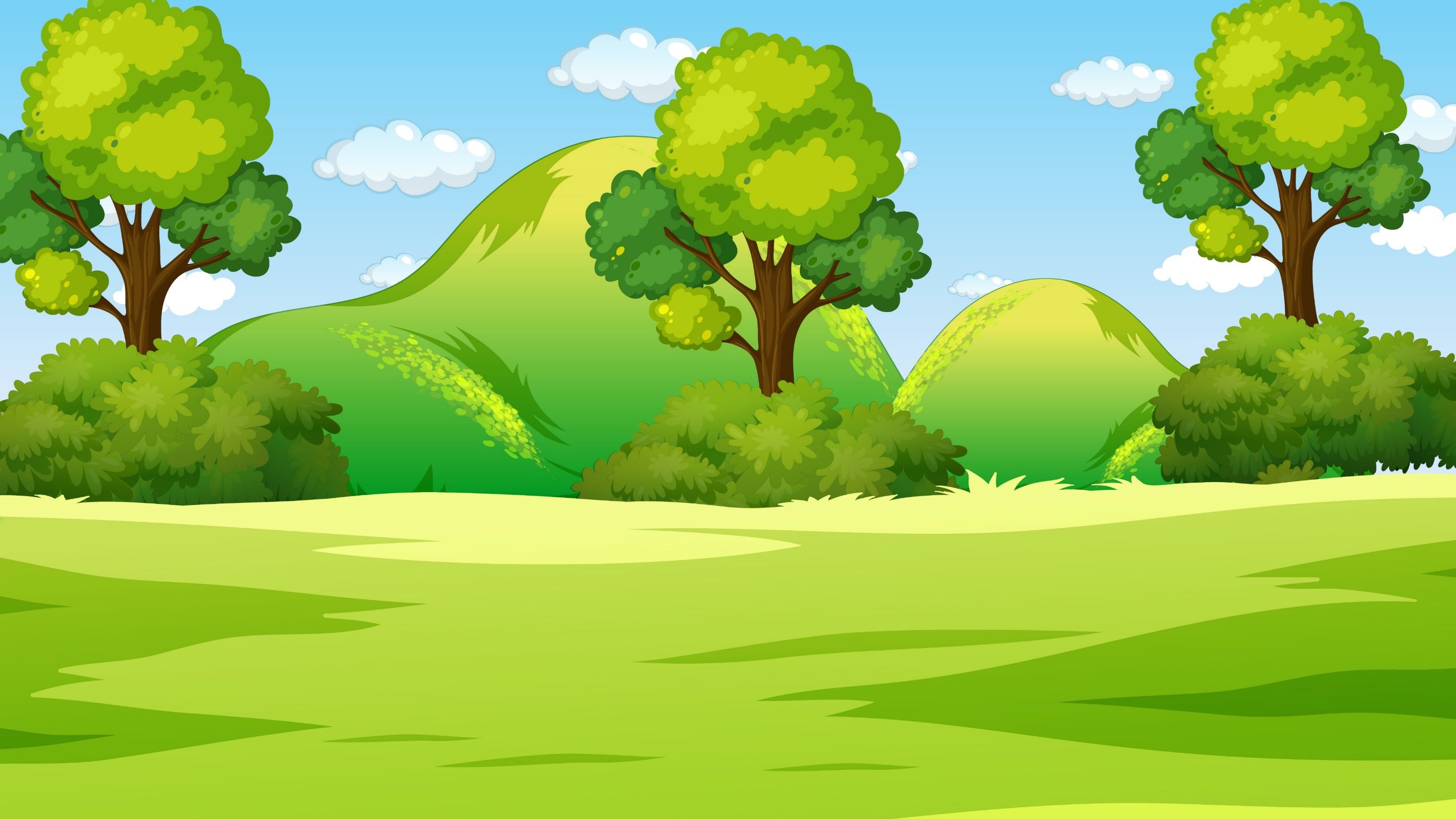 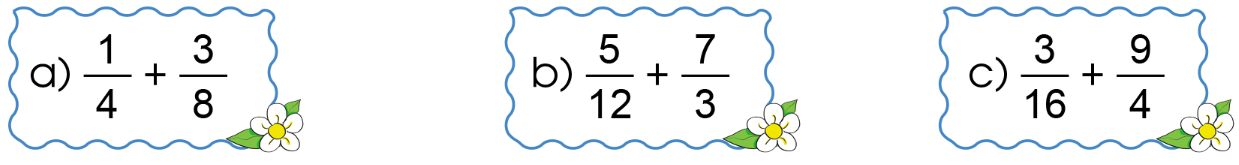 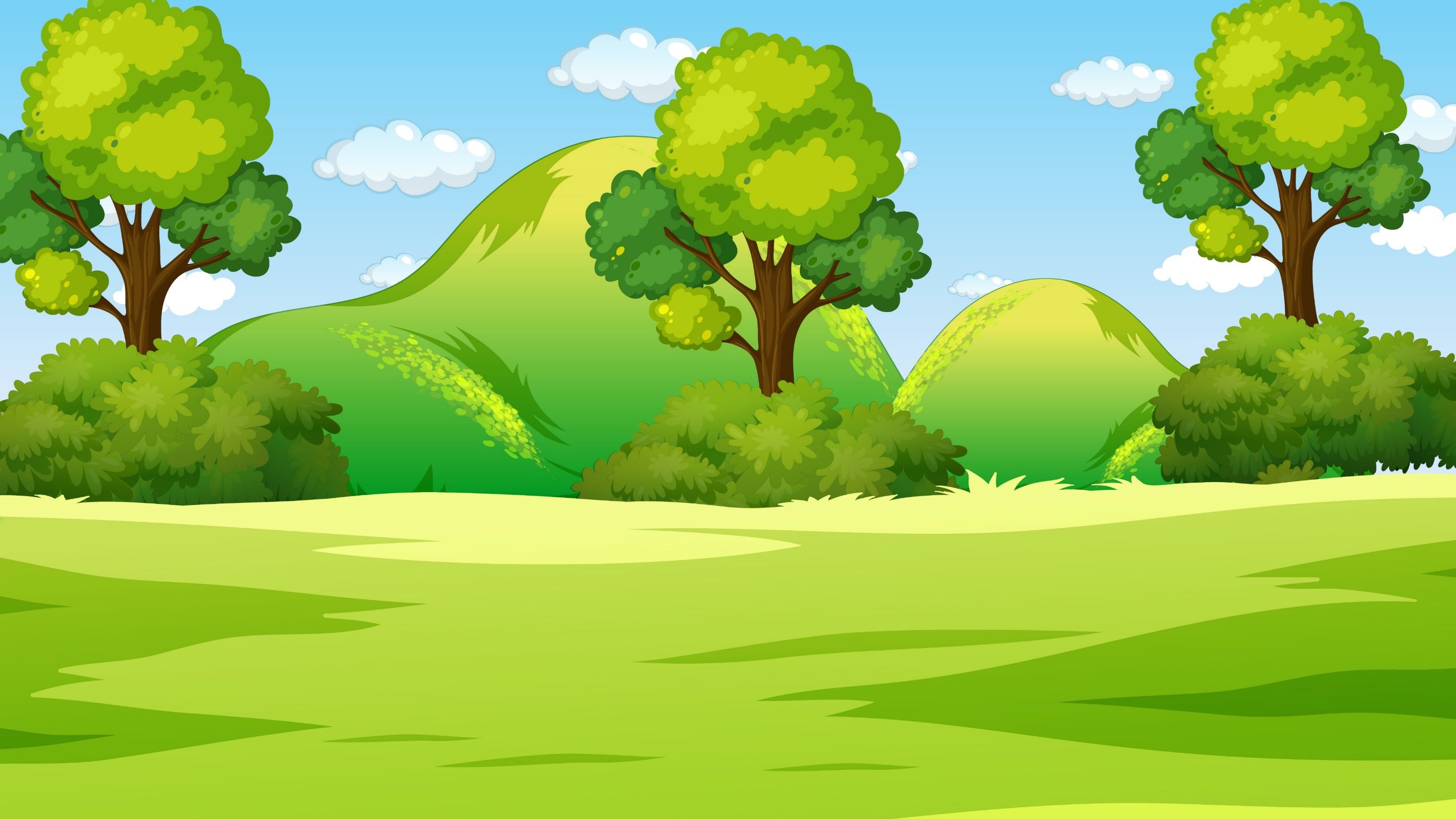 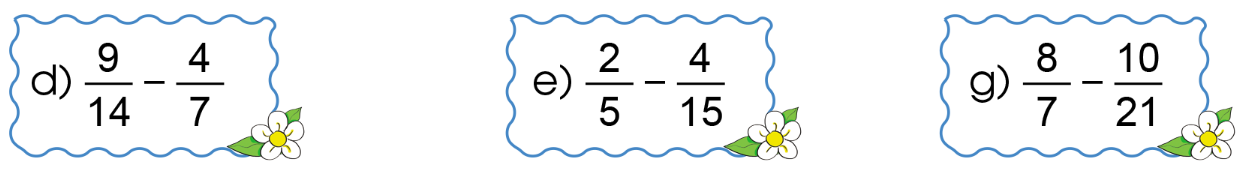 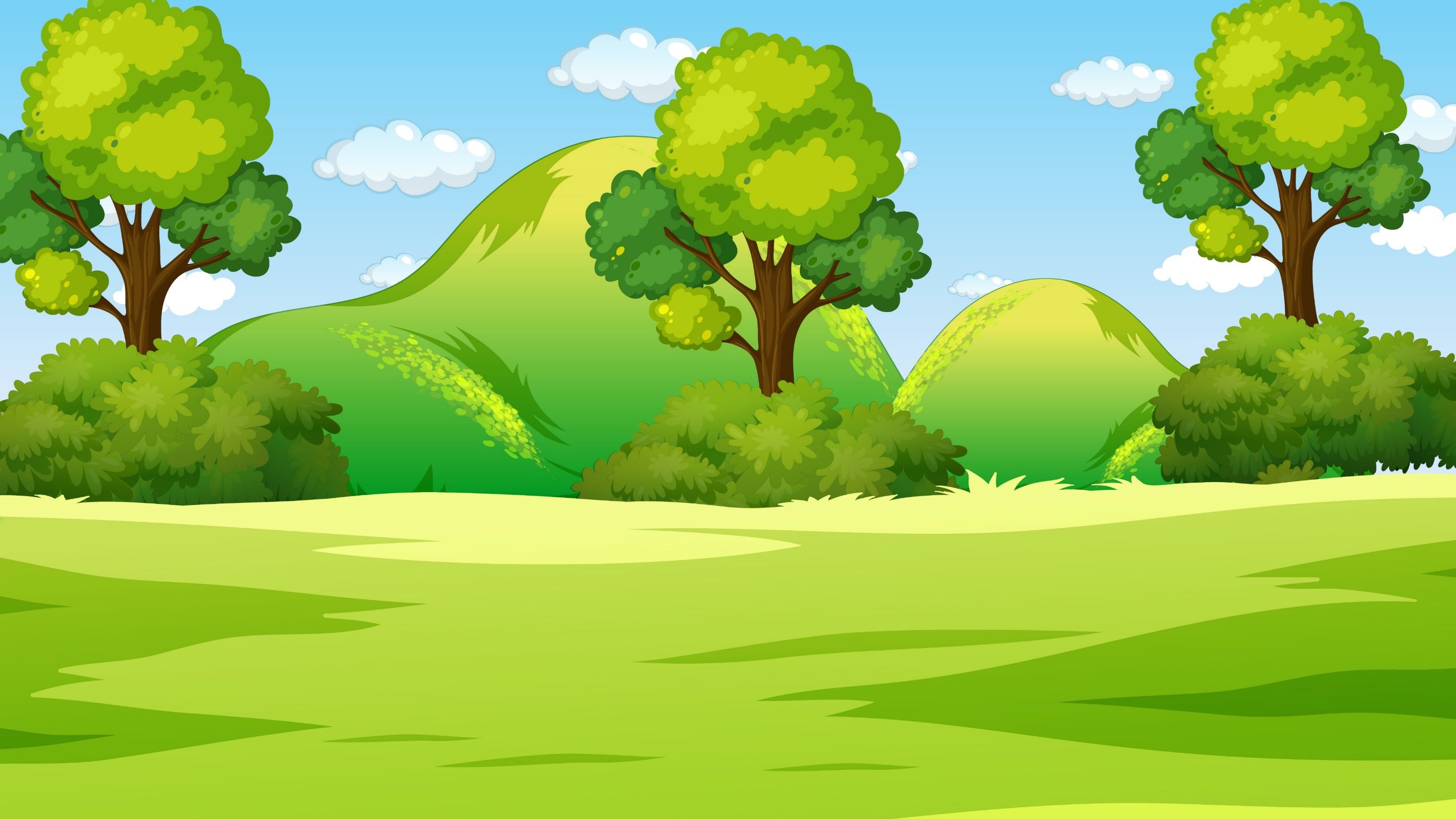 2
Rút gọn rồi tính
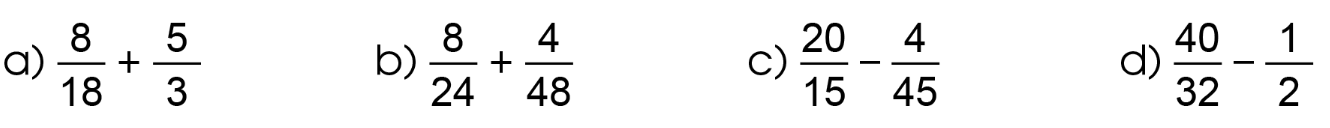 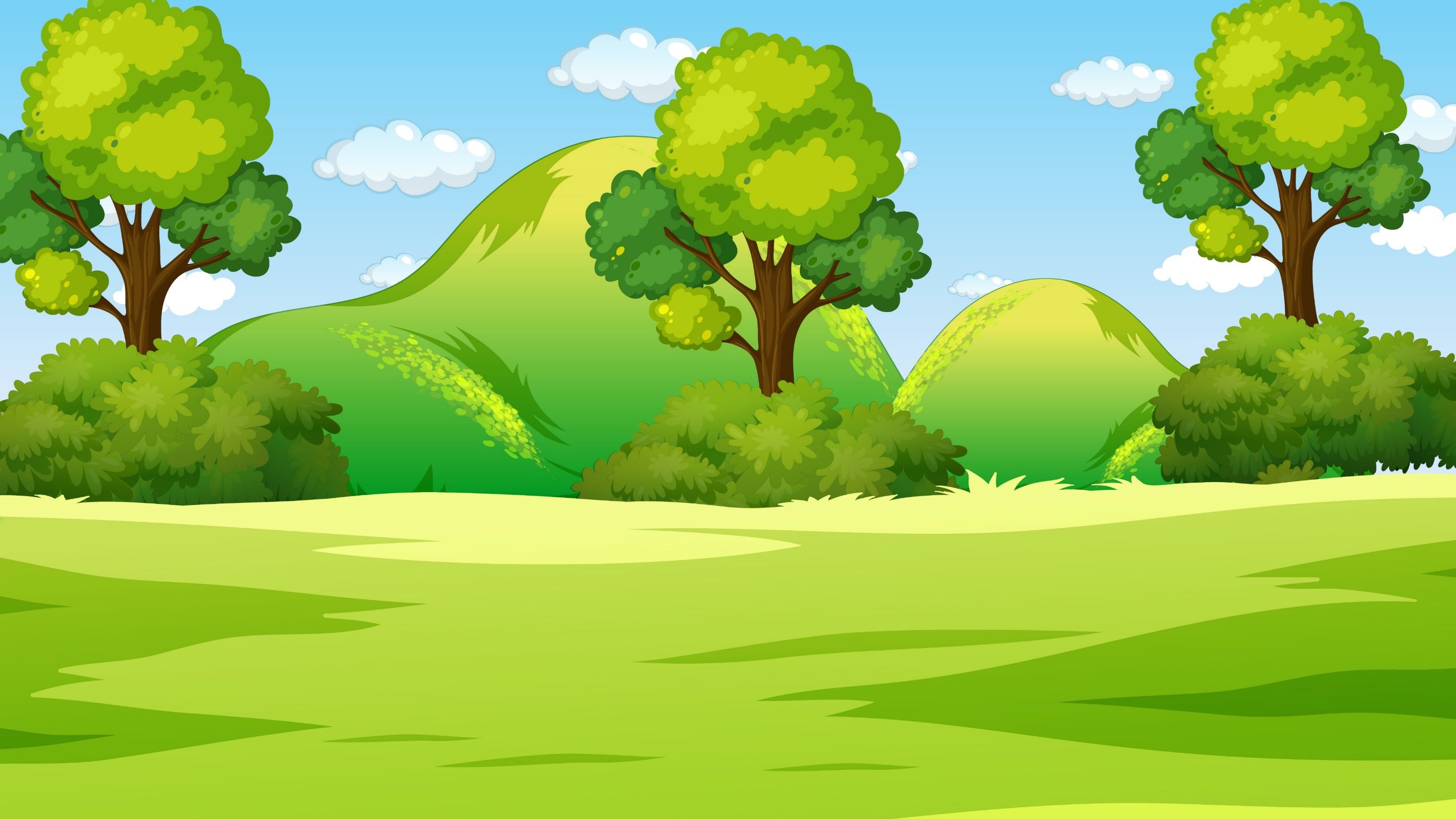 3
Tính (theo mẫu)
a)
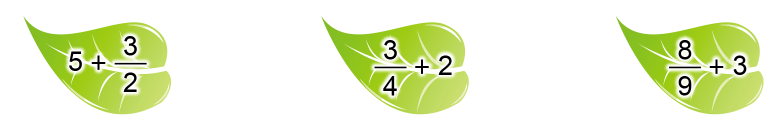 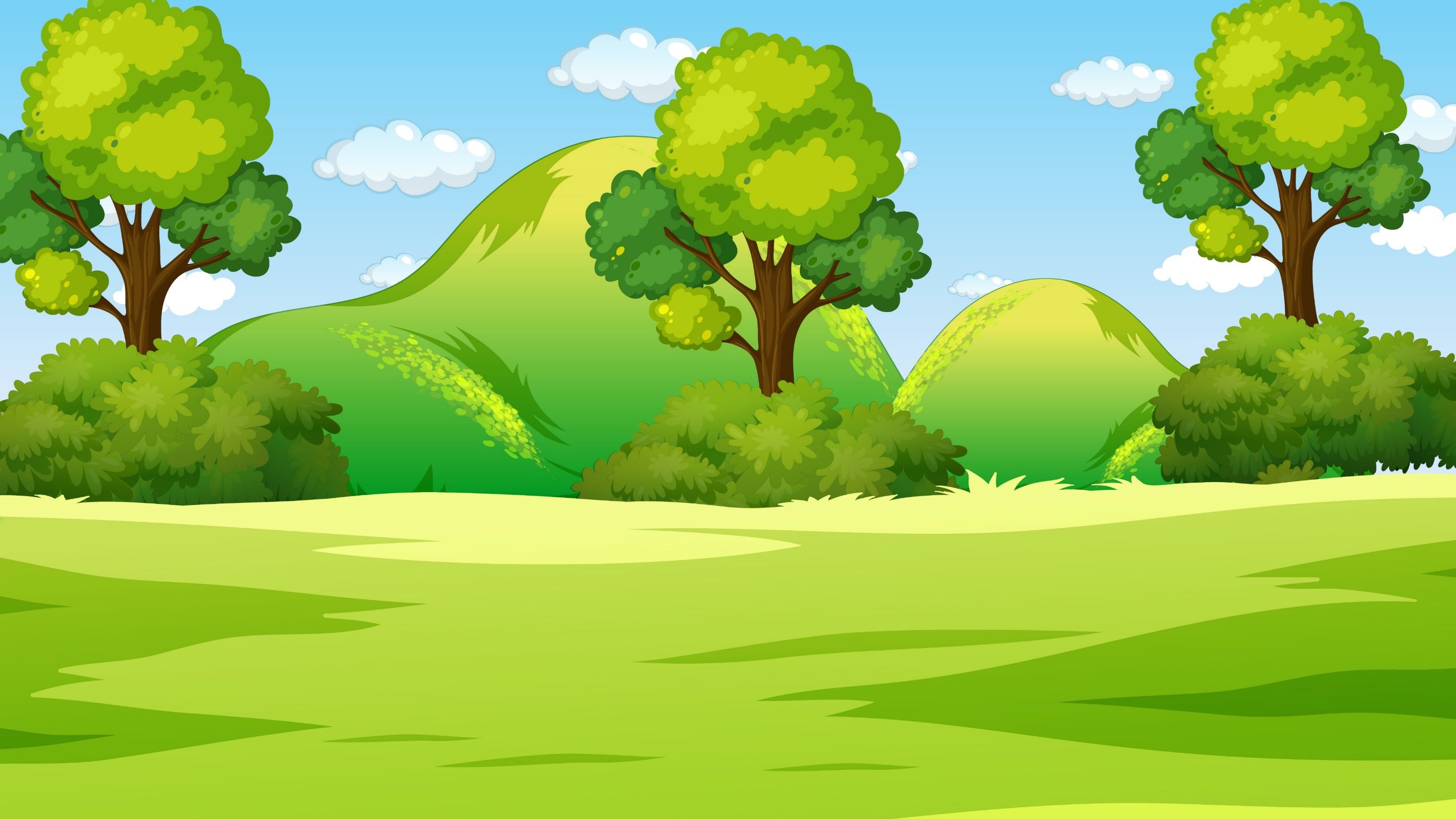 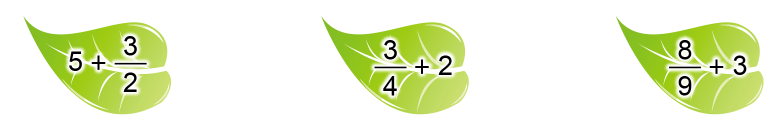 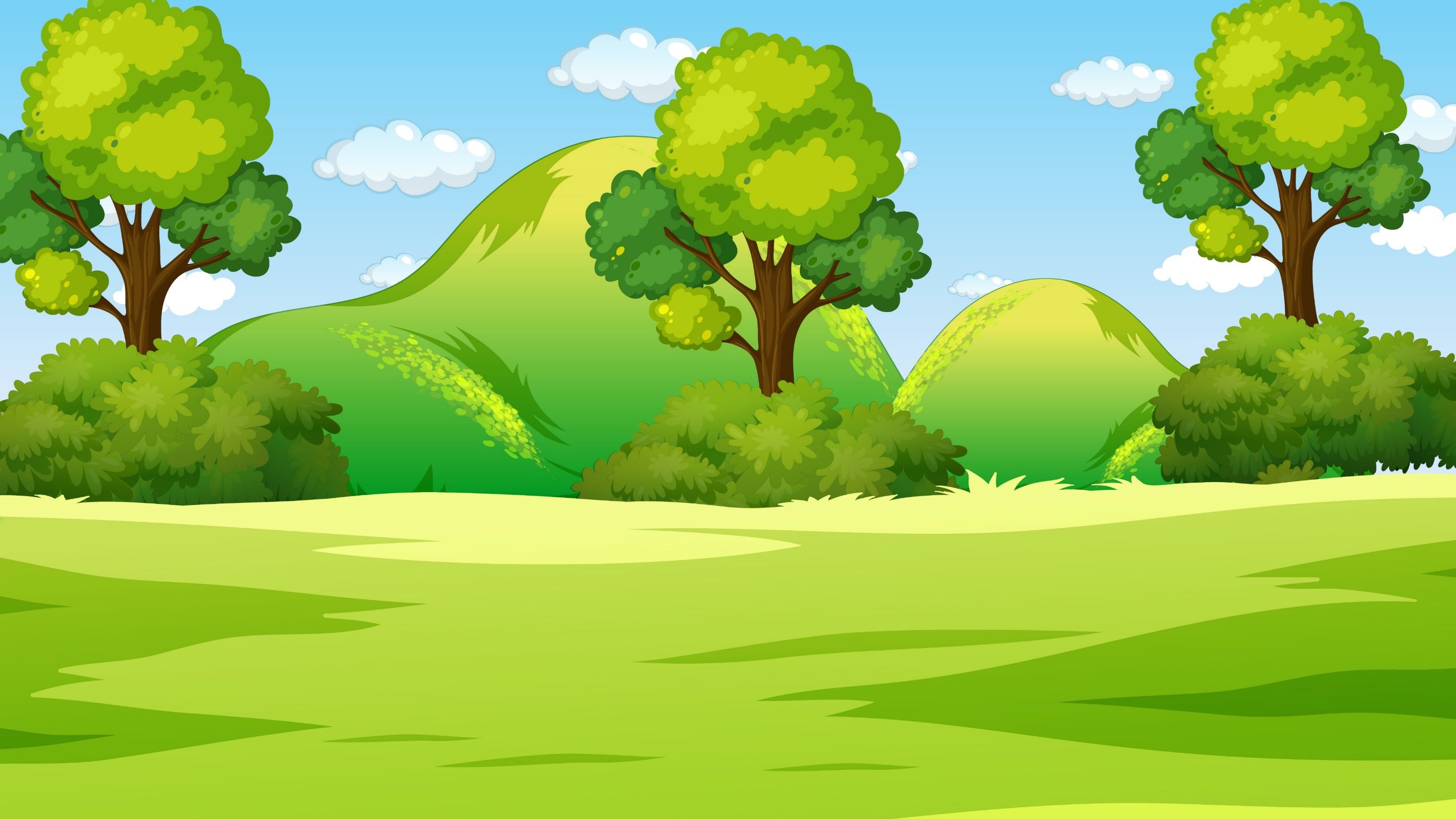 3
Tính (theo mẫu)
b)
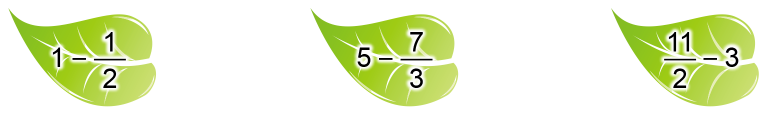 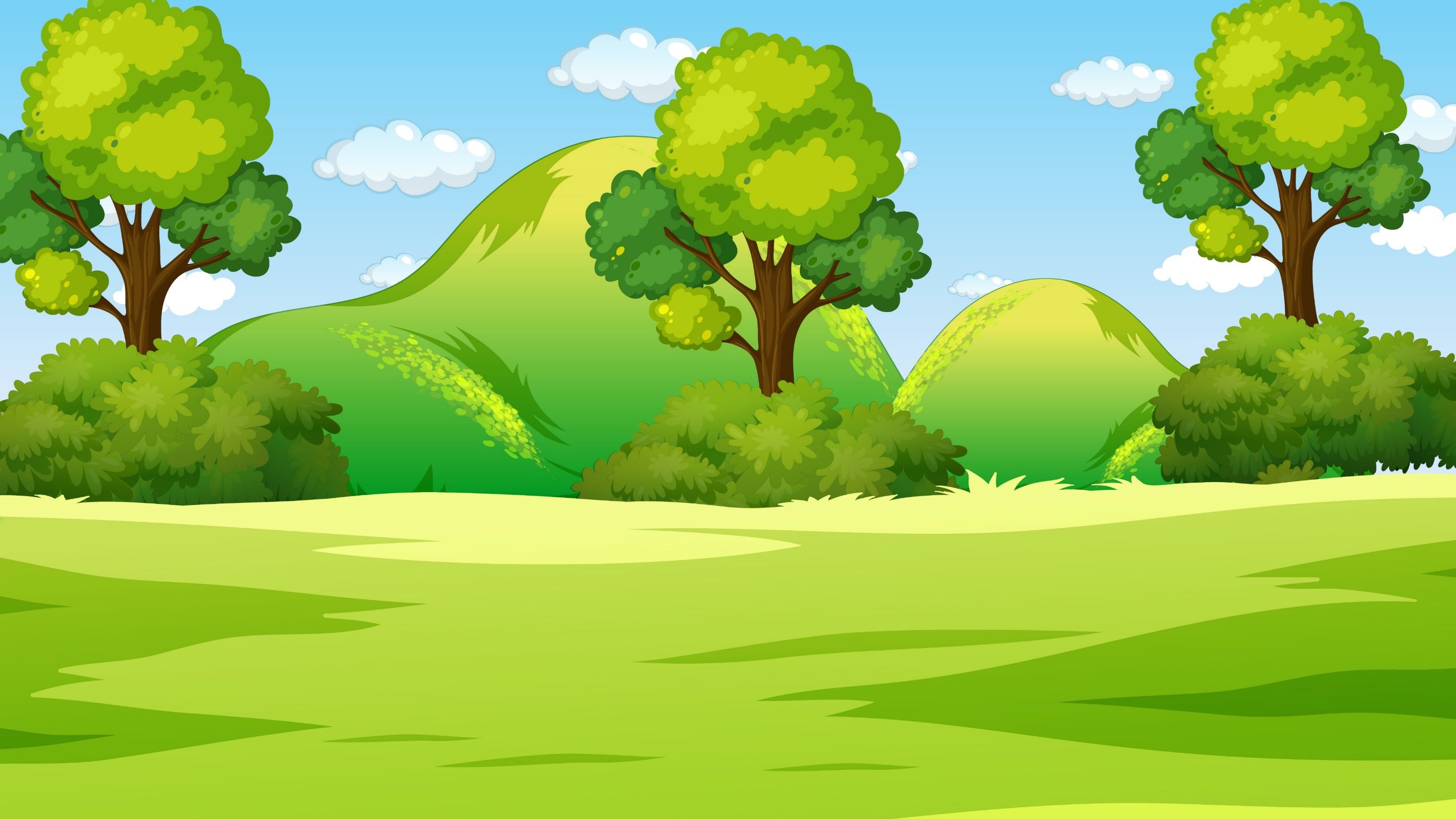 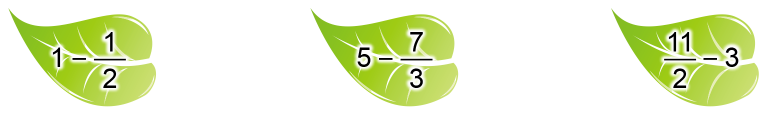 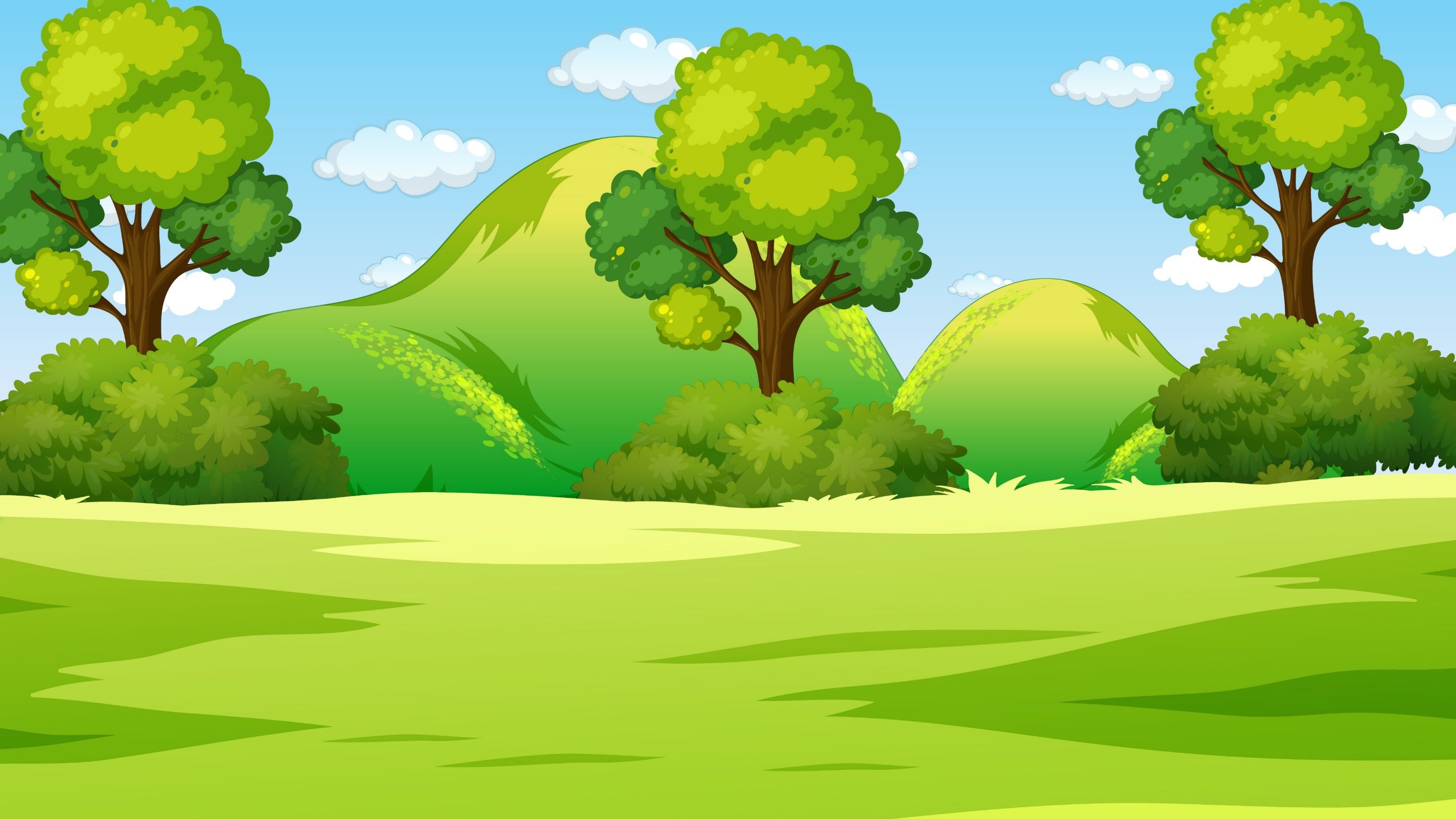 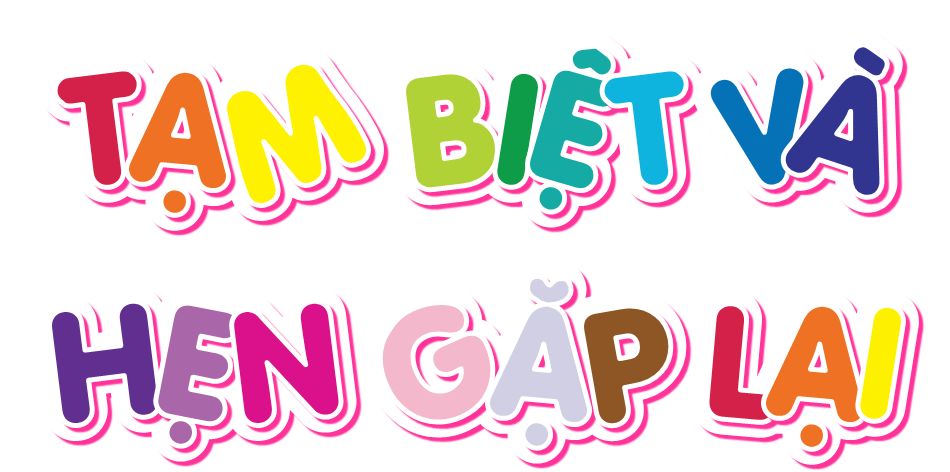